Thứ hai ngày 6 tháng 2 năm 2023
PHÒNG GIÁO DỤC & ĐÀO TẠO TÂY SƠN
TRƯỜNG TIỂU HỌC TÂY AN
CHÀO MỪNG QUÝ THẦY CÔ GIÁO VỀ DỰ GIỜLỚP 1B
HOẠT ĐỘNG MỞ ĐẦU
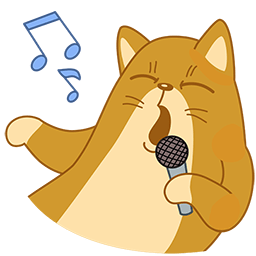 Trò chơi
AI NHANH AI ĐÚNG
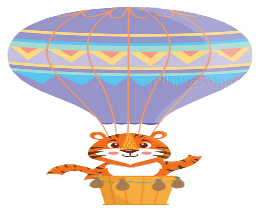 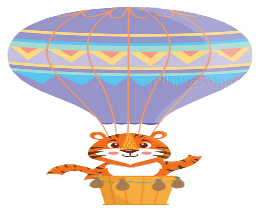 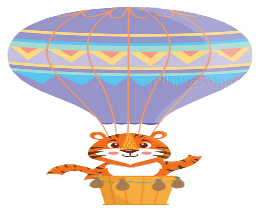 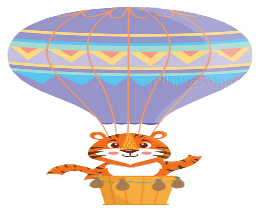 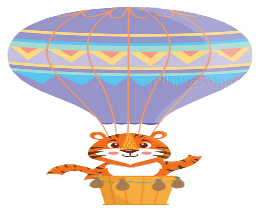 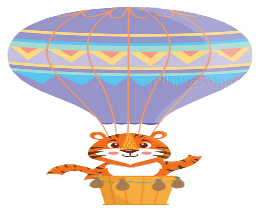 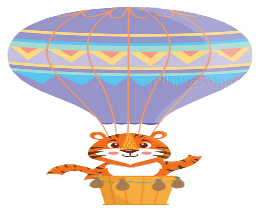 ngọn núi
múi cam
gửi thư
dòng suối
quả bưởi
tươi cười
con muỗi
Thứ ? ngày ? tháng ? năm 2023
Tiếng Việt
ao - eo
Bài 106
ao
eo
ao
Làm quen
Đánh vần
a - o - ao / ao
Làm quen
Đánh vần
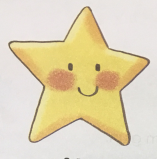 ngôi sao
sờ - ao - sao / ngôi sao
eo
Làm quen
Đánh vần
e - o - eo / eo
Làm quen
Đánh vần
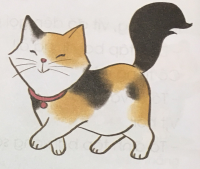 mờ - eo - meo - huyền - mèo / con mèo
con mèo
eo
eo
ao
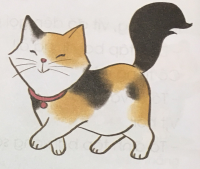 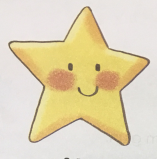 ngôi sao
con mèo
eo
So sánh
eo
ao
eo
ao
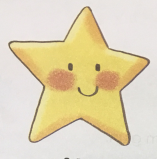 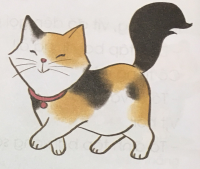 ngôi sao
con mèo
eo
Bảng gài
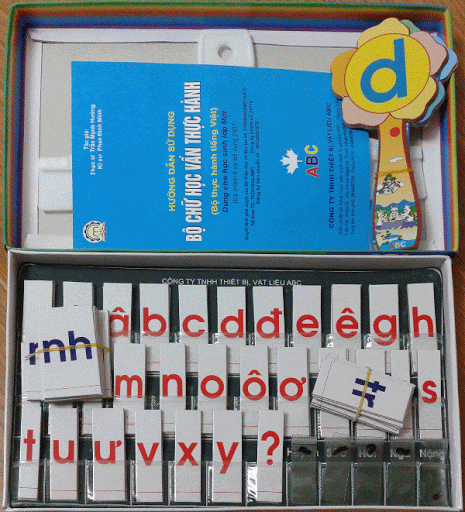 ao
ngôi sao
eo
eo
con mèo
HOẠT ĐỘNG LUYỆN TẬP
Tiếng nào có vần ao? Tiếng nào có vần eo?
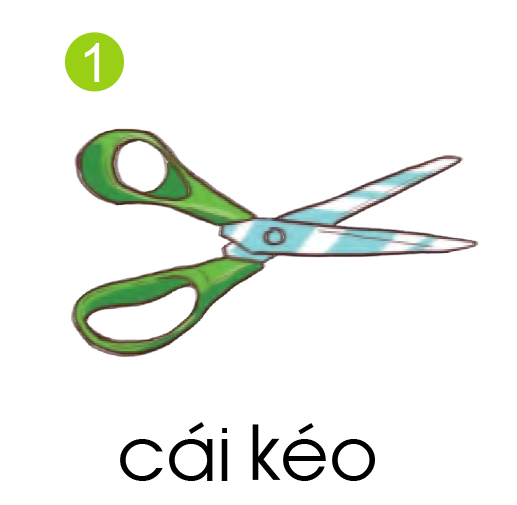 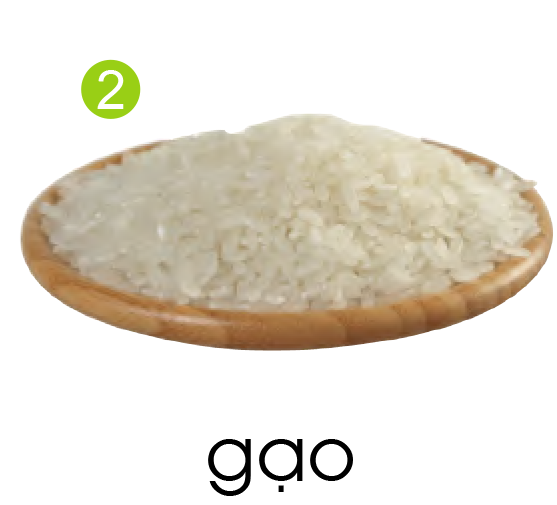 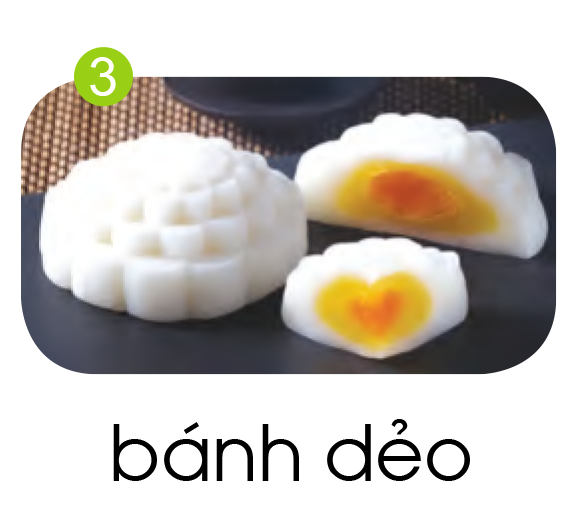 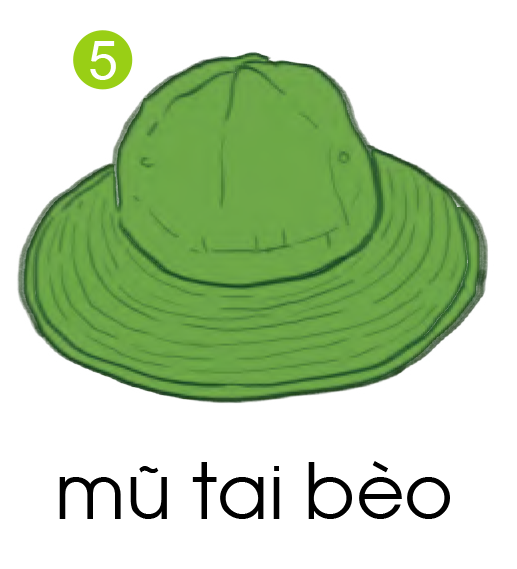 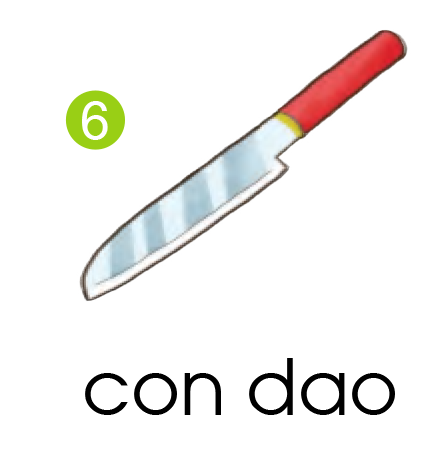 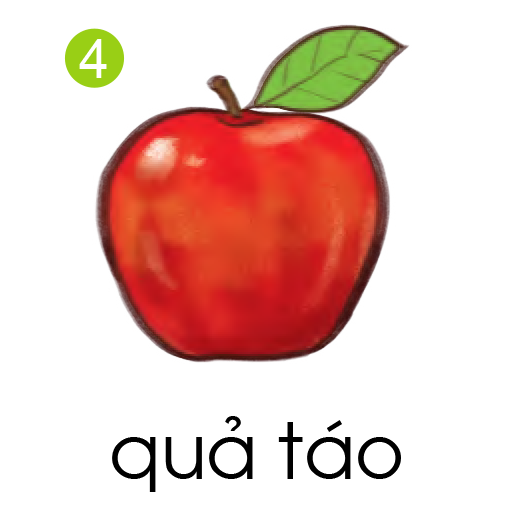 Tìm tiếng ngoài bài có vần ao, có vần eo?
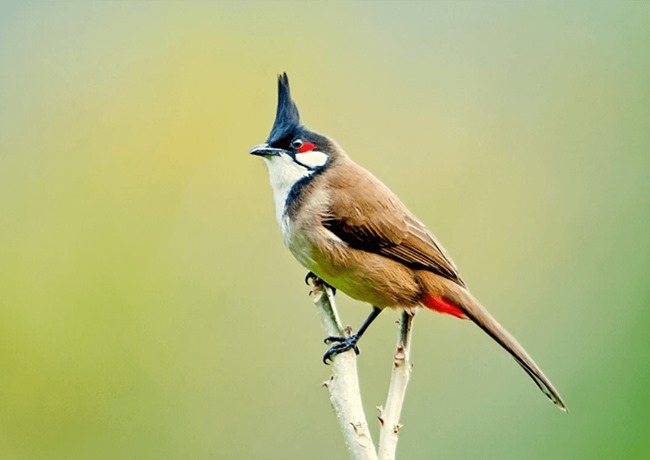 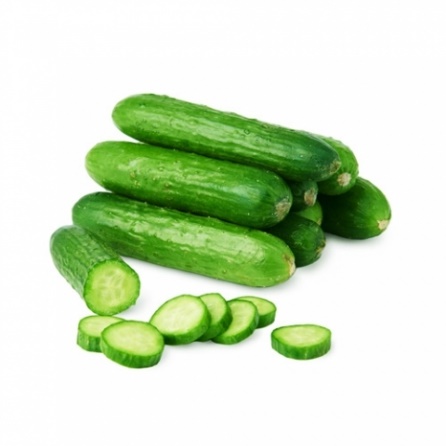 dưa leo
chào mào
ao
ao
Tập viết
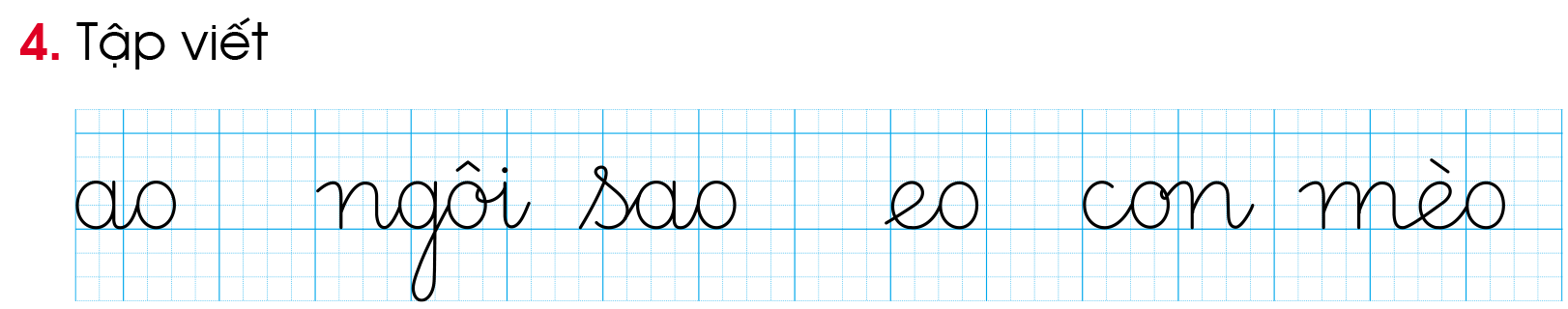 Tập đọc
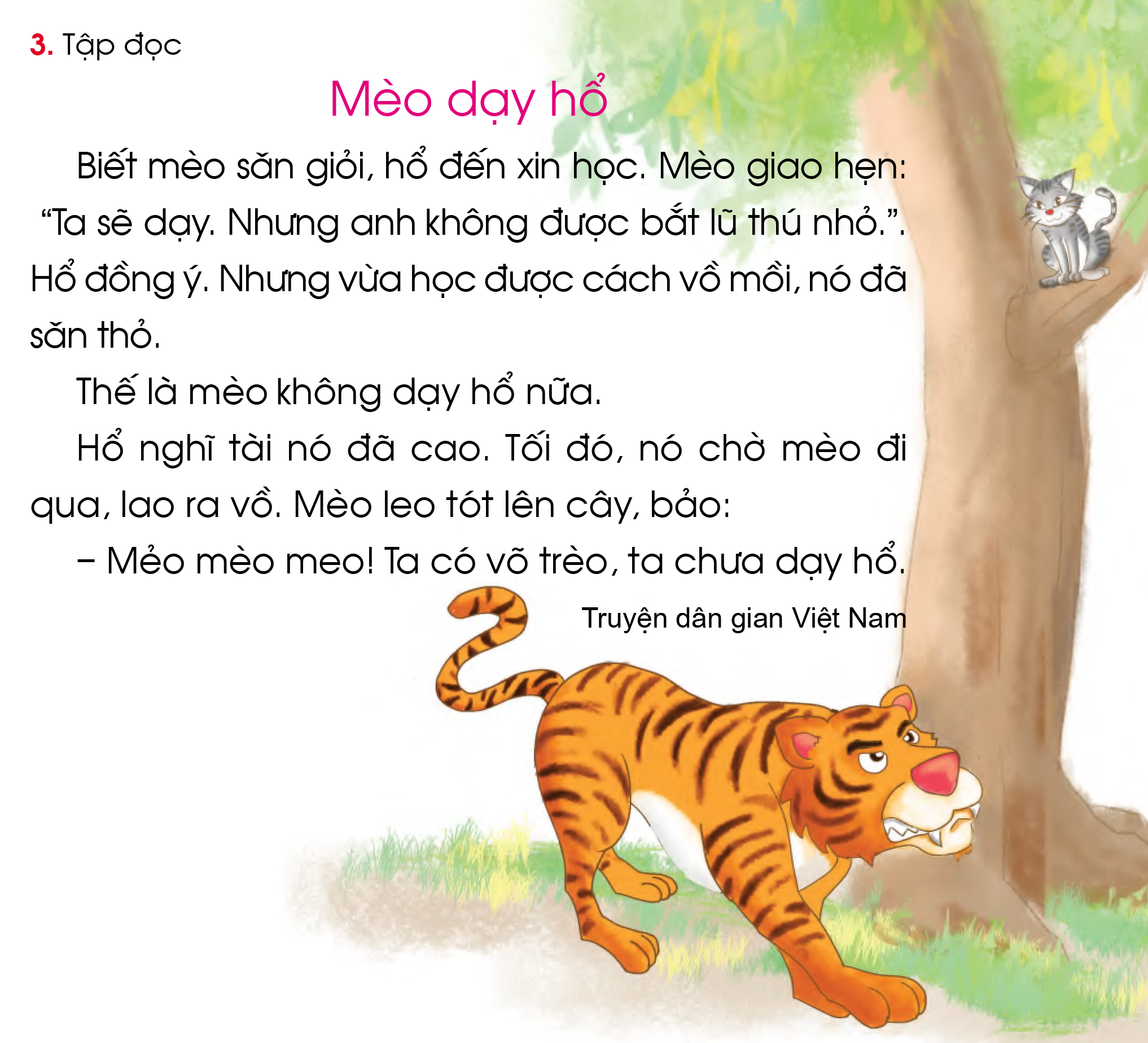 Luyện đọc
võ trèo
giao hẹn
lao ra vồ
leo tót
Tập đọc
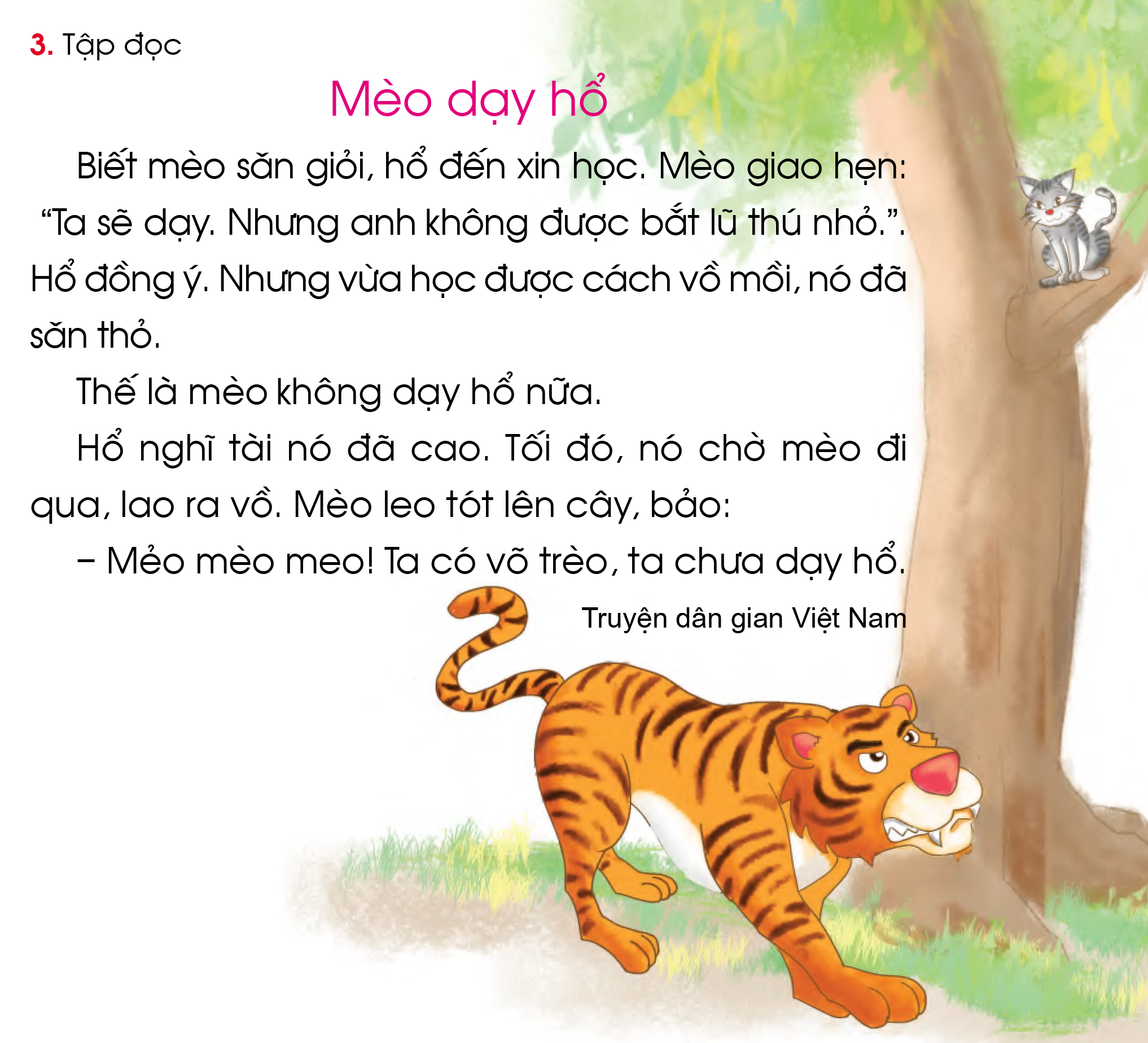 Tập đọc
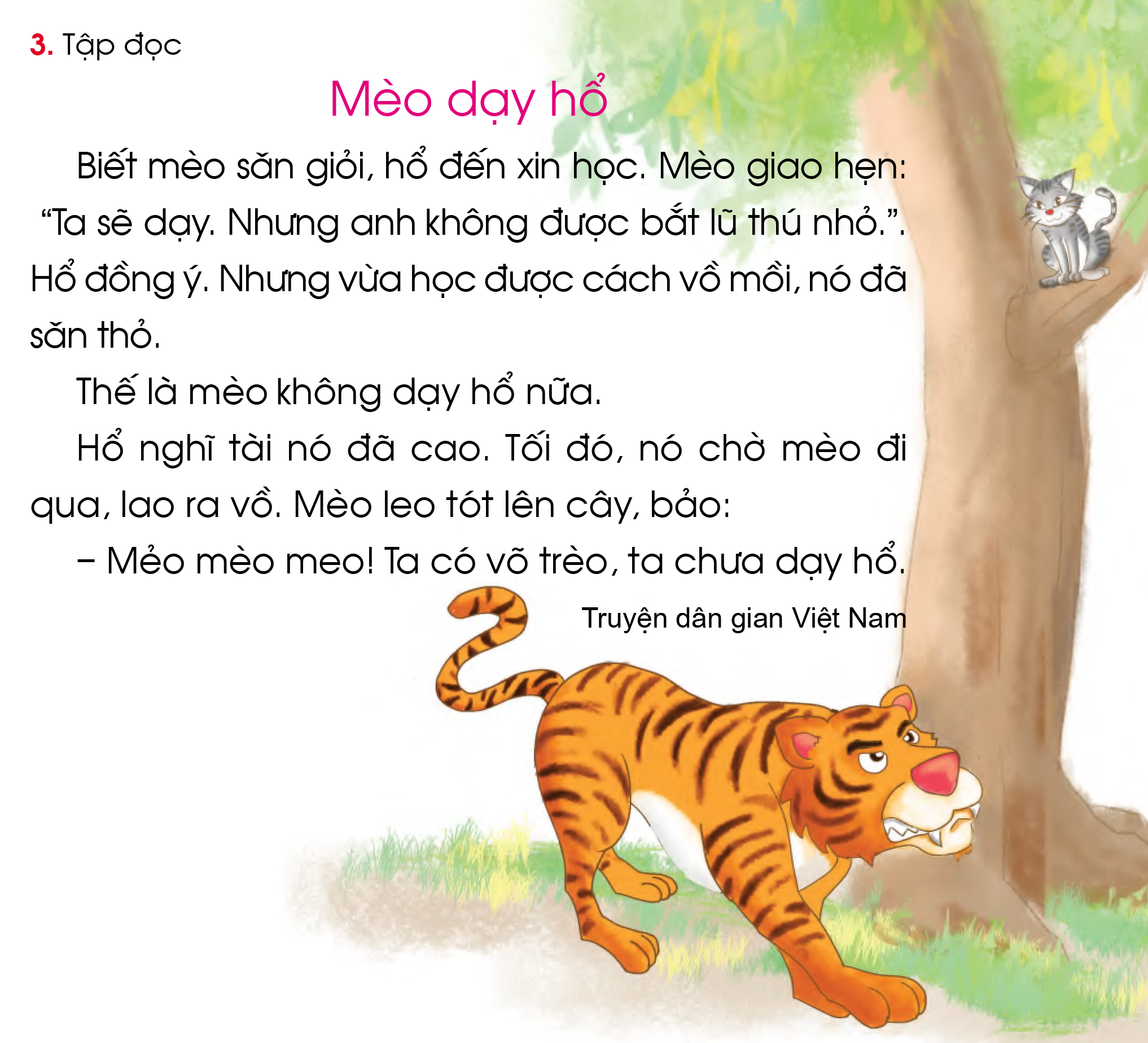 1
2
Chọn ý đúng
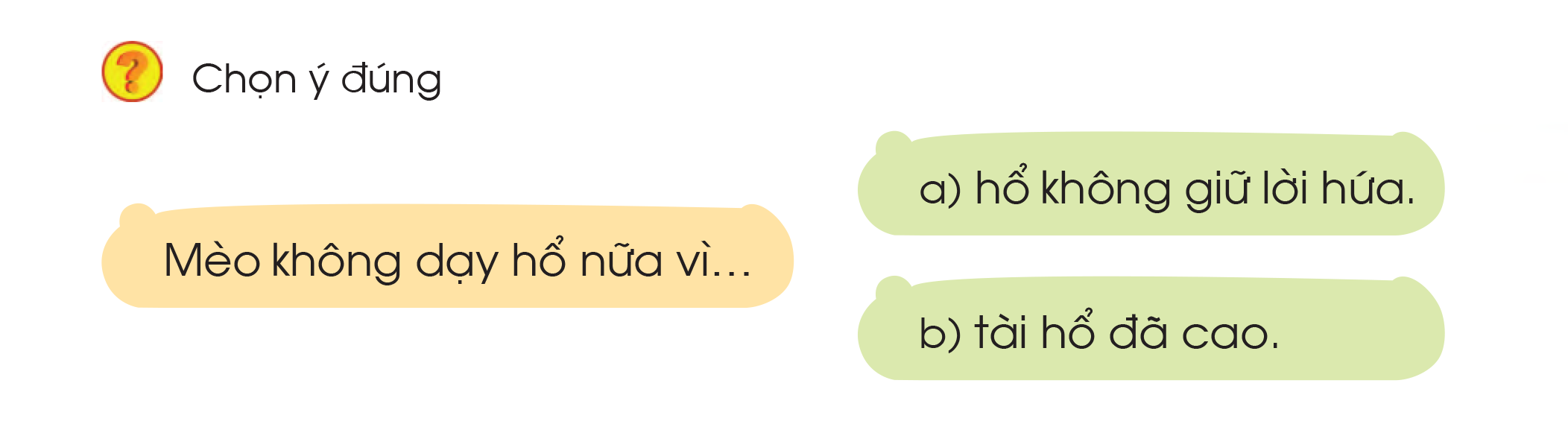 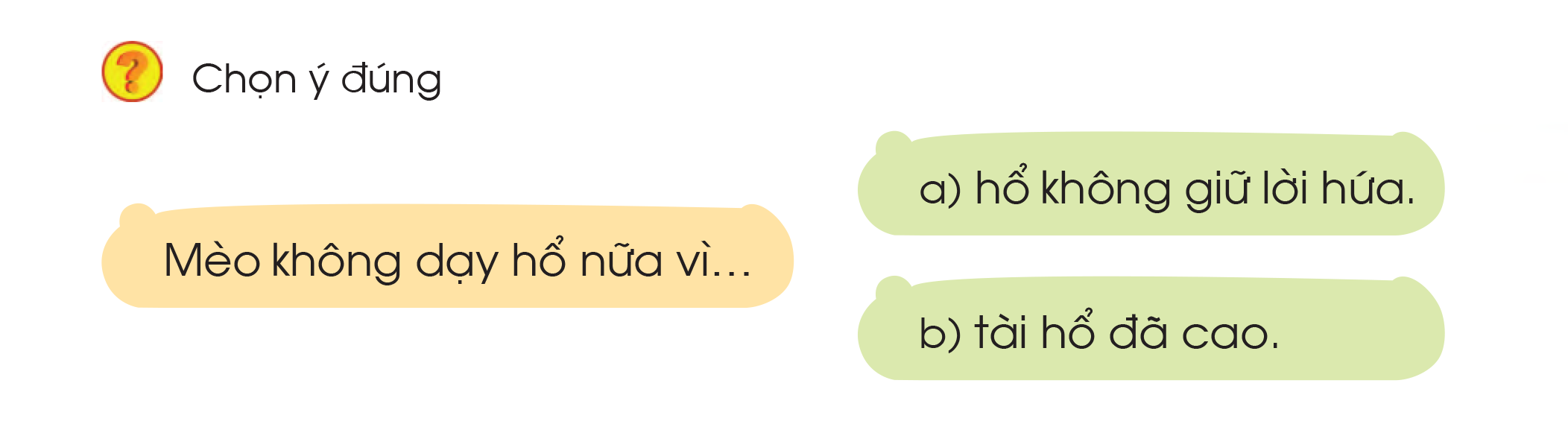 HOẠT ĐỘNGVẬN DỤNG, TRẢI NGHIỆM
Em học được điều gì từ mèo
qua câu chuyện này?
CẢM ƠN QUÝ THẦY CÔ GIÁO VÀ CÁC EM